Internal Forces
Week #9
Internal Forces Developed inStructural Members
To design a structural or mechanical member it is necessary to know the loading acting within the member in order to be sure the material can resist this loading.
Internal loadings can be determined by using the method of sections.
To illustrate this method, consider the cantilever beam in (a)

If the internal loadings acting on the cross section at point B
are to be determined, we must pass an imaginary section a–a perpendicular
to the axis of the beam through point B and then separate the beam into
two segments.
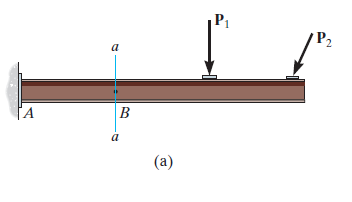 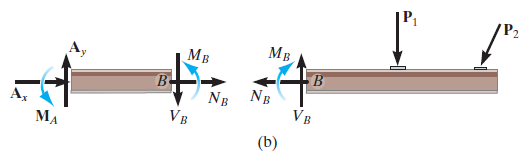 The force component NB that acts perpendicular to the cross section, is termed the normal force. The force component VB that is tangent to the cross section is called the shear force, and the couple moment MB is referred to as the bending moment.
In two dimensions, we have shown that three internal loading resultants exist, Fig (a) whereas Fig (b) shows three dimensional case.
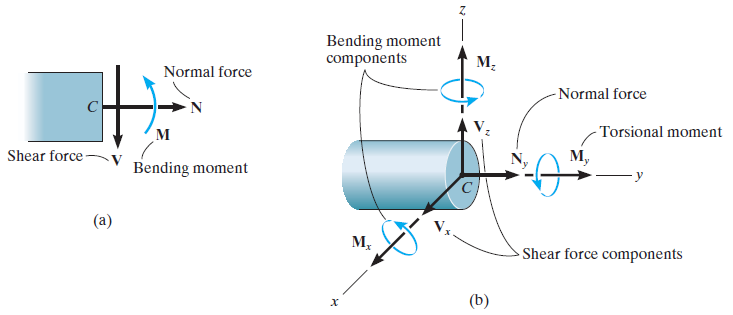 Sign Convention
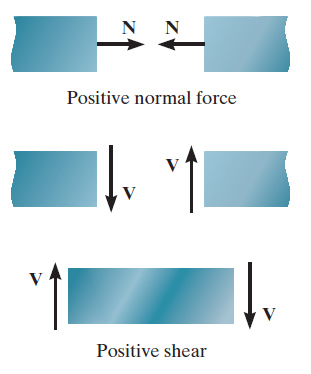 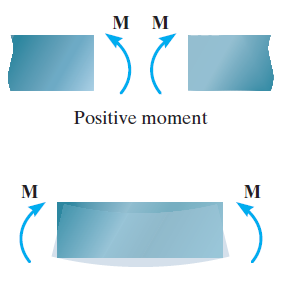 Example
Determine the normal force, shear force, and bending moment acting just to the left, point B, and just to the right, point C, of the 6-kN force on the beam in Fig. a.
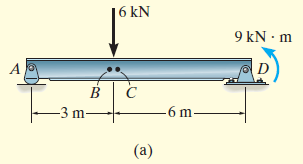 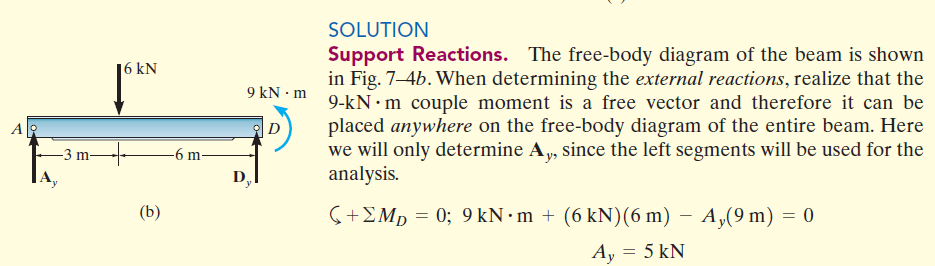 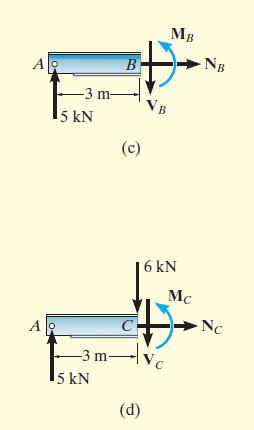 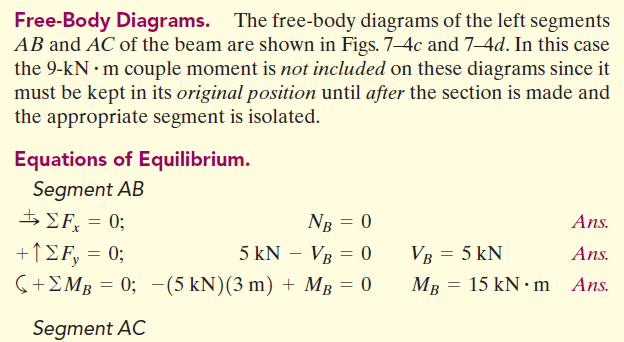 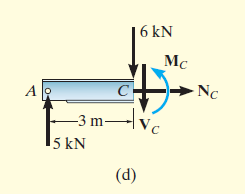 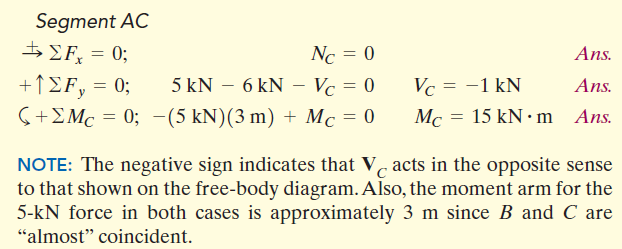 Example
Determine the normal force, shear force, and bending moment at C
of the beam in Fig. 7–5a.
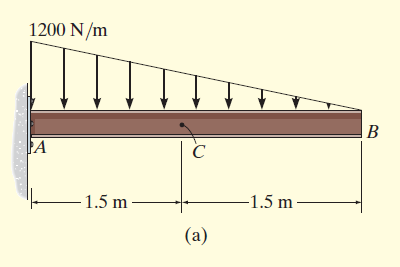 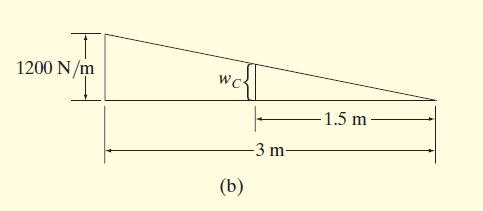 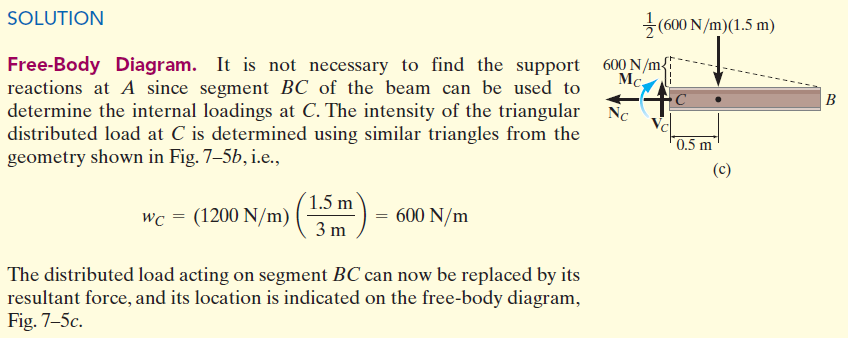 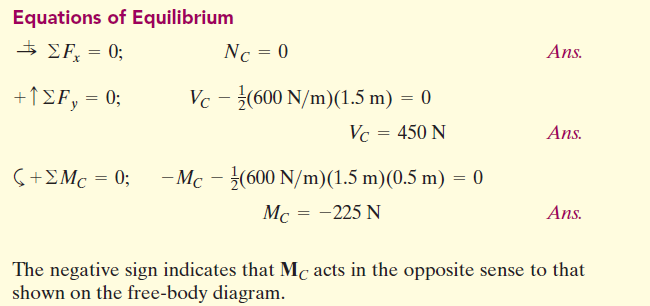 Example
Determine the normal force, shear force, and bending moment acting
at point B of the two-member frame shown in Fig. 7–6a.
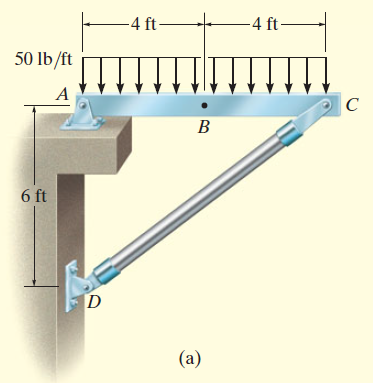 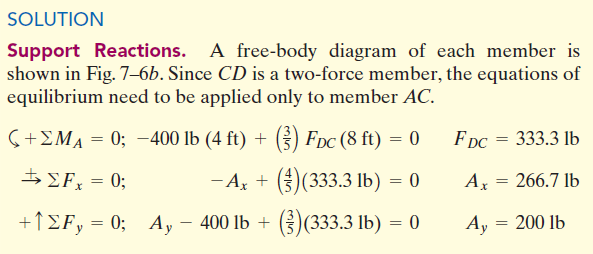 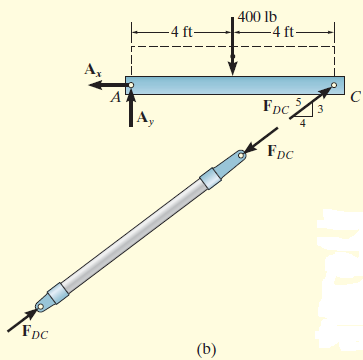 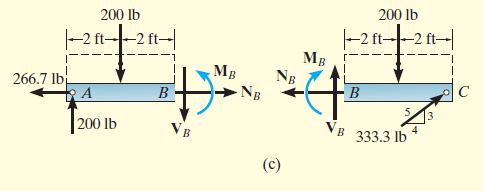 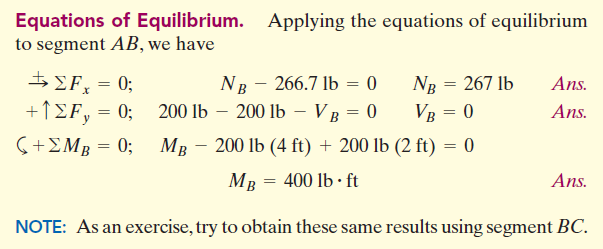 Problems
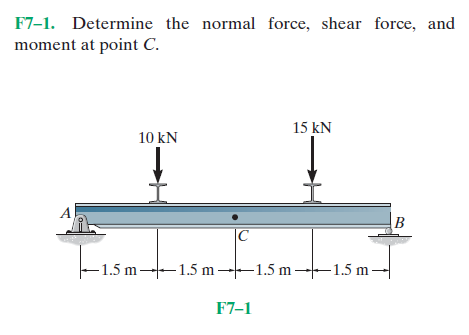 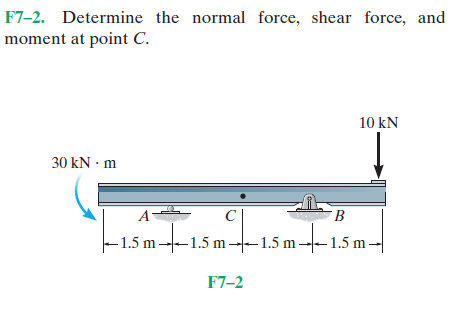 Problems
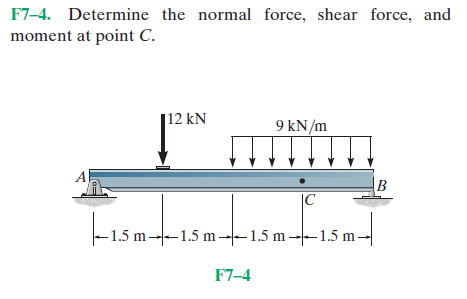 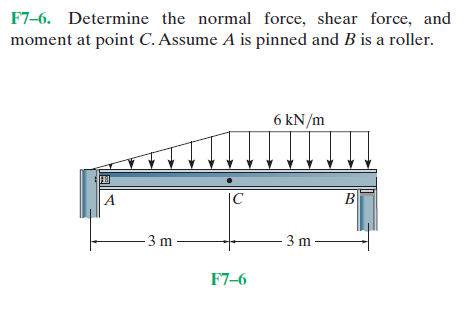